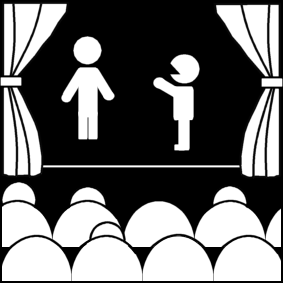 The Actor and the Theatre
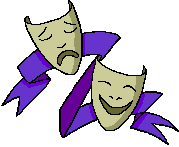 Week 6
[Part 3]
Introduction to Theatre
College of the Desert
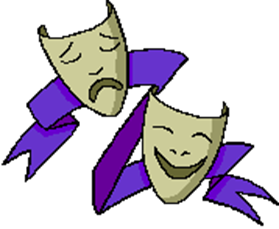 The Acting Process
1. Analyze the Role 
Use the script to help determine all information about the character– and fabricate what the script does not tell you 
The quotation analysis is a valuable tool for the actor: 
Analyzing what the character says and does
What others say about the character and how they behave toward the character 
Define goals of the characters
Determine the character's Objectives:
What the character wants for each scene
Intention, purpose
This is really the characters entire justification for being on stage 
 Often broken down into three "types" of objectives: 
Objective – what the character wants for each scene 
Super objective – the "Spine" – what character wants for the whole play.  Also called the through-line. 
"beats," "units" – sub-objectives – changes of mood, intention, subject, etc., in a scene
Character relationships: 
Robert Cohen in his book, Acting Power, uses the term "relacom," referring to "relationship communication."
The Acting Process
1. Analyze the Role 
All communication has at least two dimensions: 
The content dimension of the message and the relationship dimension of the message. 
We not only say things, but we say them in particular ways – and the WAY we say things often tends to develop, clarify, redefine a relationship. 
This is very important for actors to explore – the subtext-- what is UNDER the lines. 
Function that the role fulfills in the play. 
Actors need to understand how their character relates to the theme and the action of the play: 
Is the character a protagonist, antagonist, or foil, a major or minor character. 
Sensitivity to subtext – not what you say but how you say it – the actions and unspoken thoughts going through the mind of the character – between the lines – the underlying emotional motivations for actions (including what character says to others), psychological, emotional, motivations. 
Role in the overall production
The Acting Process
B. Psychological and Emotional Preparation 

Ways of inducing belief in self and character when actor finds difficulty fitting self in situation. 
The "magic if" – what would I do if I were that character in that situation.  
Emotional and sense memory – "affective memory" and "substitution" 
Sense memory – clothes, air etc. – how do they affect your senses? 
Emotional memory – remembering action / feelings from own life that resemble character's in play. 
Substitution – substituting a real person (mentally) for other actor. 
To what extent does the actor "become" the character? 
There are different degrees of identification (or detachment) from character – probably combined – actor and character, involved and detached. 
Method Acting
The Acting Process
C. Movement and Gesture

Stage Business
Obvious and detailed physical movement of performers to reveal character, aid action, or establish mood.
Often prescribed by the script, but may be invented by the actors or the director to clarify or enrich action or characterization.
"Business" – doing actively – to simulate real life 
Delsarte – focused on physical characteristics – body language
Blocking
The arrangement and movements of performers relative to each other as well as to furniture and to the places where they enter and leave the stage. 
Where actors move, how, and facing which directions 
Gesture – to help express character. 
Cheating – opening out / up – making sure as much of the front of your face and body can be seen by the audience as possible, while still retaining the illusion of normal conversation. 
Crossing and counter-crossing – moving from one part of the stage to another, sometimes "countering" another's movements to make the stage picture more balanced.
The Acting Process
D. Vocal Characteristics 

Actors are armed with a variety of exercises to improve their vocal quality (projection [ability to be heard], tone, inflections, pitch, rate) and their articulation (pronouncing words clearly and accurately). 

E. "Learning Lines" 

(Memorization) and line readings – learning lines suggests more than just memorization – it suggests learning why, for what purposes, in what circumstances lines are said...semantics refers to the "meaning" of what is said. 

F. Conservation and Build 

Actors learn that usually "less is more" – they develop a sense of economy, using their ability to conserve energy and action to build to ever stronger actions. 

G. "Ensemble" 
Playing – a sense of wholeness – everyone working together – working together as a unit toward a common goal, like a well-oiled machine.
Modern "Realistic“ Acting
Begun by (attributed to) George II –The Duke of Saxe Meiningen – who ran a theatre troupe in the late 19th century in Germany – 1870 - 1890 – and toured Europe. 
He emphasized a pictorial style of directing.
For acting he emphasized crowd scenes and ensemble. 
In our modern age – the industrial age needed to examine the world – to discover the functions of things and increase our understanding of them. 
Acting becomes more literal and "representative" of manners and behaviors. 
Konstantin Stanislavsky: 
Developed the "system" (now known more popularly as "the method") of acting that emphasizes causality, purpose, and literal interpretation of behaviors. 
Used Motivational Psychology championed by Sigmund Freud, who made the inner workings of the mind something we could examine and study. 
In the later 20th century, there have been reinterpretations and rejections of this "method." 
Two basic schools of thought that actually merge – most actors will use a combination of both: Method (Internal) vs. Techniques (External)
Who is George II (Duke of Saxe-Meiningen)?
According to Britannica.com,
George II,  (born in Germany on April 2, 1826—died  June 25, 1914), duke of Saxe-Meiningen, was a theatrical director and designer who developed many of the basic principles of modern acting and stage design.
A wealthy aristocrat and head of a small German principality, Saxe-Meiningen studied art and in 1866 established his own court theatre group, which he served as producer, director, financial backer, and costume and scenery designer. 
Influenced by the contemporary English theatre, he insisted on realistic lighting, speech, and stage mechanics and historically accurate costumes and sets. 
He was known for unifying the productions. 
He specialized in historical dramas.
He emphasized historical accuracy and realism (particularly in costumes and settings).
He emphasized a pictorial style – focus and composition – and was particularly renowned for his crowd scenes and "ensemble."
He also replaced virtuoso solo performances on a flat stage with ensemble acting on a multilevel stage that greatly facilitated the handling of crowd scenes. 
When the group was disbanded in 1890, it had toured 36 European cities. 
The Meiningen troupe’s methods had their effect upon the younger generation of European stage directors, particularly André Antoine, who founded the first theatre of naturalism (Théâtre-Libre, Paris, 1887), and Konstantin Stanislavsky, an influential proponent of realism in the Russian theatre.
Method (Internal) vs. Techniques (External)
Technique (External) 
Discovering ways to convey emotions vocally and physically and project to the audience.
Requires an intellectual understanding
Uses more of an "outside-in" approach
Do the action and then the feeling will follow 
The James-Lange Theory of Emotion
Physical actions can lead to emotional reactions
Emphasis on Body language
The Delsarte System
The key to a character was the nose or how the character walks
Method (Internal) 
To help actors discover the emotional truth of the character – works best with "realistic" theatre – for which it was originally intended.
Requires an emotional intelligence and understanding.
Uses more of an "inside-out" approach.
Think the thought and the action will follow.
The "magic if“
What would I do if I were that character in that situation? 
Most actors will tell you that they veer toward "method" or "technique," but most probably use a combination of both.
What Is the James-Lange Theory of Emotion?
Proposed independently by psychologist William James and physiologist Carl Lange, the James-Lange theory of emotion suggests that emotions occur as a result of physiological reactions to events.
In other words, this theory proposes that people have a physiological response to environmental stimuli and that their interpretation of that physical response then results in an emotional experience.
According to this theory, witnessing an external stimulus leads to a physiological response. Your emotional reaction depends on upon how you interpret those physical reactions.
For example, suppose you are walking in the woods, and you see a grizzly bear. You begin to tremble, and your heart begins to race. The James-Lange theory proposes that you will interpret your physical reactions and conclude that you are frightened ("I am trembling. Therefore I am afraid.")
William James explained, "My thesis, on the contrary, is that the bodily changes follow directly the PERCEPTION of the exciting fact, and that our feeling of the same changes as they occur IS the emotion.“
For another example, imagine that you are walking through a dark parking garage toward your car. You notice a dark figure trailing behind you and your heart begins to race. According to the James-Lange theory, you then interpret your physical reactions to the stimulus as fear. Therefore, you feel frightened and rush to your car as quickly as you can.
Both James and Lange believed that while it was possible to imagine experiencing an emotion such as fear or anger, your imagined version of the emotion would be a flat facsimile of the real feeling. Why? Because they felt that without the actual physiological response that they believed precipitated the emotions, it would be impossible to experience these emotions "on demand." In other words, the physical reaction needs to be present in order to actually experience the real emotion.
Representational Vs Presentational Acting
Representational
Actors want to make us "believe" they are the character
They "pretend” 
Presentational
Rather than "pretending" they are the character
Actors "present" the character to us, almost as if saying, "Hi, this is the actor speaking, and I'm going to present the ideas of this character to you; I don't really believe I'm anything other than myself, but you can believe it if you want."
“Personality" actors – even today, many successful actors never play anyone but themselves, but do it very well. They use their habitual persona while they act.
 Examples: Harrison Ford, Julia Roberts, Halle Berry, Bruce Willis, Seth Rogan, Tim Allen, any celebrity appearing as themselves in a film role
On the "representational" side of the aisle, arguably:  
Dustin Hoffman, Meryl Streep, Robert DeNiro, Jared Leto, Tilda Swinton, Christoph Waltz, Paul Giamatti, Philip Seymour Hoffman, and J.K. Simmons
A "revolt" against Stanislavsky's "method" acting is Brecht's "Alienation-effect" 
Asks actors to "present" their characters to the audience and specifically NOT to get involved.
Brecht's "Alienation-effect"
Bertolt Brecht, German leftist playwright and director, had nothing but disdain for the conventional, commercial theater of his time. 
He considered it a “branch of the narcotics business.”
The theater of his time, like most Hollywood movies now, relied on emotional manipulation to bring about a suspension of disbelief for the audience, along with an emotional identification with the main character. 
Audience members were taken on an uncritical emotional roller coaster ride, crying when the main character cried, laughing when s/he laughed — identifying with him/her even when the character had nothing in common with them or their interests.
Brecht saw that these audiences were manipulated by theater technology — beautiful, realistic sets, cleverly naturalistic lighting, the imaginary fourth wall, and most importantly, emotionally effusive acting techniques. He soon watched with horror as the Nazi movement gained popular support in his country with its racist, emotional manipulation. Emotional manipulation was, to him, Enemy Number One of human decency.
It was in this context that Brecht developed his theory of Verfremdungseffekt, also known as V-effekt, alienation effect.
The alienation effect attempts to combat emotional manipulation in the theater, replacing it with an entertaining or surprising jolt. 
For instance, rather than investing in or “becoming” their characters, they might emotionally step away and demonstrate them with cool, witty, and skillful self-critique. 
The director could “break the fourth wall” and expose the technology of the theater to the audience in amusing ways.
Brecht's "Alienation-effect"
Or a technique known as the social gest could be used to expose unjust social power relationships so the audience sees these relationships in a new way. 
The social gest is an exaggerated gesture or action that is not to be taken literally but which critically demonstrates a social relationship or power imbalance. 
For example, workers in a corporate office may suddenly and quickly drop to the floor and bow to the CEO, or the women in a household may suddenly start to move in fast-motion, cleaning the house, while the men slowly yawn and loaf around.
By showing the instruments of theater and how they can be manipulative — for example, the actor calling out “Cue the angry red spotlight!” before he shrieks with rage, or “Time for the gleeful violin” before dancing happily as the violinist joins him on stage, or visibly dabbing water on his eyes when he is supposed to cry . . . the audience can be entertained without being manipulated. 
Many of Brecht’s techniques have been co-opted and incorporated into contemporary theater and film, though his challenge remains relevant: 
How to confront the problem of emotional manipulation while creating a stimulating, surprising, entertaining, radically critical, popularly appealing and accessible social art practice.
Personality vs. Character Acting
Personality acting, by my definition, is when an actor basically plays themselves over and over in different parts. If you have a very strong and unique presence naturally, acting from that personality is a valid place to start. Personality acting can get you acting jobs. Personality actors are often very successful in soap operas or sitcoms or playing the same type of character over and over (type casting).
Examples of Type-casted Actors:
Top 10 Typecast Actors - https://youtu.be/g9J0wjkqdfU 
Top 10 Typecast Actresses - https://youtu.be/rf-q7kN4bRY 
On the other hand, you have actors who change everything about themselves when the character inhabits the body and voice. Movement, reactions, even the sound of the voice changes.
Examples of Character Actors:
Top 10 Best Actress Oscar Winners - https://youtu.be/PmWJJOMl7W8
Top 10 Unrecognizable Actors in Movies - https://youtu.be/A9eRhmAWFF4
Works Cited
Kendra Cherry | Reviewed by a board-certified physician. “What Is the James-Lange Theory of Emotion?” Verywell, 19 June 2017, www.verywell.com/what-is-the-james-lange-theory-of-emotion-2795305. Accessed 20 Sept. 2017. 

L.M. Bogad. “Alienation effect.” Beautiful Trouble, beautifultrouble.org/theory/alienation-effect/. Accessed 20 Sept. 2017. 

The Editors of Encyclopædia Britannica. “George II.” Encyclopædia Britannica, Encyclopædia Britannica, inc., 4 May 1999, www.britannica.com/biography/George-II-duke-of-Saxe-Meiningen. Accessed 20 Sept. 2017.